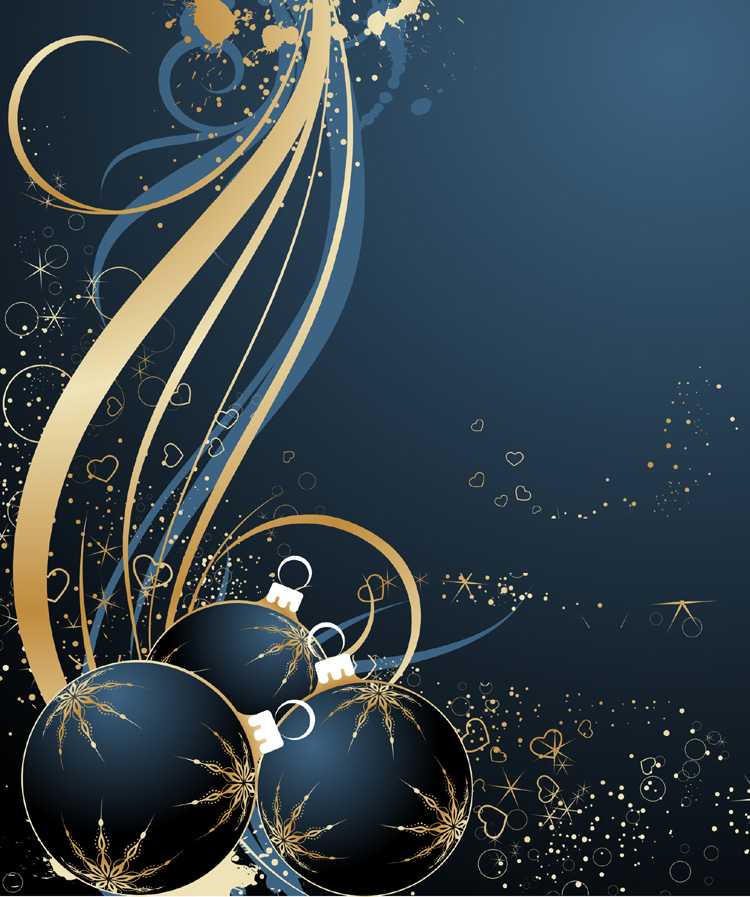 VENEZ FETER LA NOUVELLE        ANNEE AVEC NOUS
MENU 49,90€
Coupe de Prosecco rosée et ses mises en bouche
Toast de foie gras et sa confiture de figues
*****
Blanquette de St Jacques aux champignons   ou Pizza Salmone
*****
Poire pochée au vin rouge 
sur pain d ’épice
SOIREE DANSANTE et COTILLONS
N’HESITEZ PAS A RESERVER au 02.78.77.11.47